Конкурс «Мои достижения» Муллина Земфира Вячеславовна Республика Башкортостан Бакалинский район МОБУ СОШ с.Бузюрово  номинация «Педагоги»
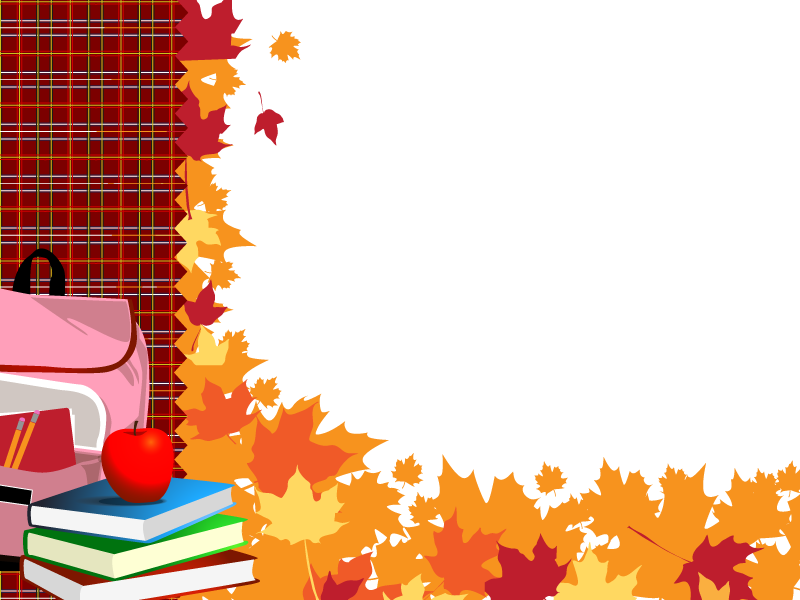 ПОРТФОЛИО 
учителя русского языка и     литературы 1 категории,
     зам.директора по УВР 
     МОБУ СОШ с.Бузюрово 
     Муллиной З.В.
О себе
Муллина Земфира Вячеславовна – учитель русского языка и литературы 1 категории.
 
Родилась я 
 1 сентября 1985 г. 
Окончила Зириклинскую среднюю школу Шаранского района Республики Башкортостан  с серебряной медалью в 2003 г.
В этом же году поступила в БирГСПА,
 после окончания которой получила квалификацию учителя русского языка и литературы с дополнительной специальностью учитель  мировой художественной культуры.
Бирская  государственная социально педагогическая академия
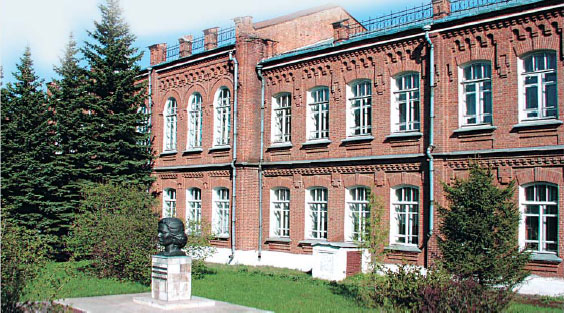 В августе 2008 г.  по направлению учебного заведения приехала работать в Бакалинский район с. Бузюрово, где работаю и сейчас.  
   


В августе 2014г.  
   назначена на  
   должность   
  зам.директора  
          по УВР.
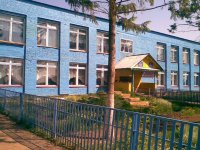 Общий стаж – 6 лет.     Тема самообразования: «Активизация познавательной деятельности обучающихся на уроках русского языка и литературы посредством ИКТ».     Нагрузка – 18 ч.
Мои стремления:
соответствовать современным требованиям преподавания учебного предмета;
овладевать новыми образовательными  технологиями; 
повышать профессиональный уровень;
реализовывать творческий потенциал;
быть авторитетом для учеников.
Нормативные документы, используемые учителем:
Закон «Об образовании РФ»;
Государственный стандарт общего образования по предметам;
Федеральный компонент государственного стандарта общего образования. 
Программы: 
Программы для общеобразовательных учреждений. Литература. 5-11 классы / Под редакцией В.Я. Коровиной. – М.: Просвещение, 2013. 
Программы по русскому языку для общеобразовательных учреждений. 5-9 классы/ Автор-составитель М.Т. Баранов. – М.: Просвещение, 2012. 
Программы для общеобразовательных учреждений. Русский язык. 10-11 классы/ Автор – составитель Н.А. Николина – М.: Просвещение, 2012.
Федеральный перечень учебников на 2014-2015 учебный год
Рабочие учебные программы
Повышение квалификации:
учеба на курсах ГАОУ ДПО Института развития образования РБ по программе «Пользователь ПК»  в 2008 г.  в БирГСПА;
 учеба на дистанционном курсе «Эффективный урок» в Дистанционной Академии ИГ «Основа»  с 27 января по 7 февраля 2014г.; 
участник  педсовета ИРО РБ ( тема «Интернет – урок» );
учеба на курсах ГАОУ ДПО Института развития образования РБ по программе «Преподавание русского языка и литературы в школе в свете требований ФГОС»
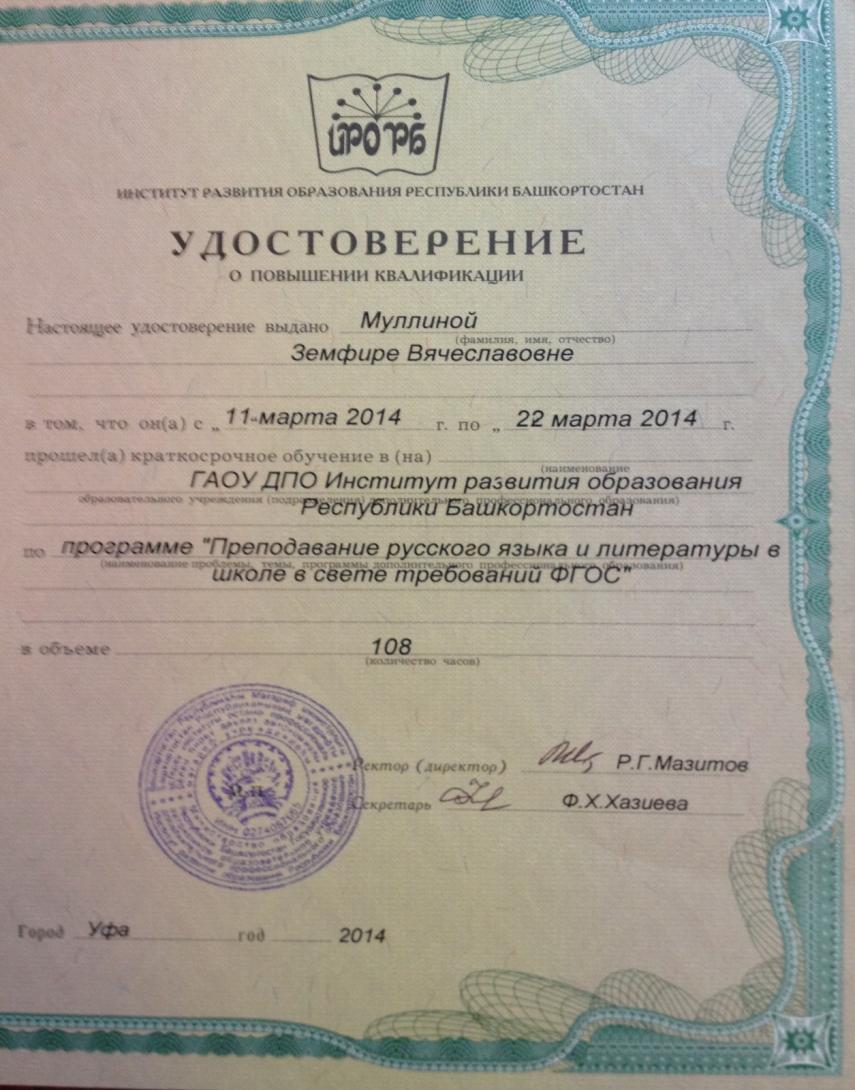 Участие в профессиональных конкурсах
В 2013-2014 уч.году 
участвовала в конкурсе 
«Учитель  года – 2014», где победила в номинации  
«За творчество и педагогическую перспективу».
Награждена грамотой и памятным подарком.
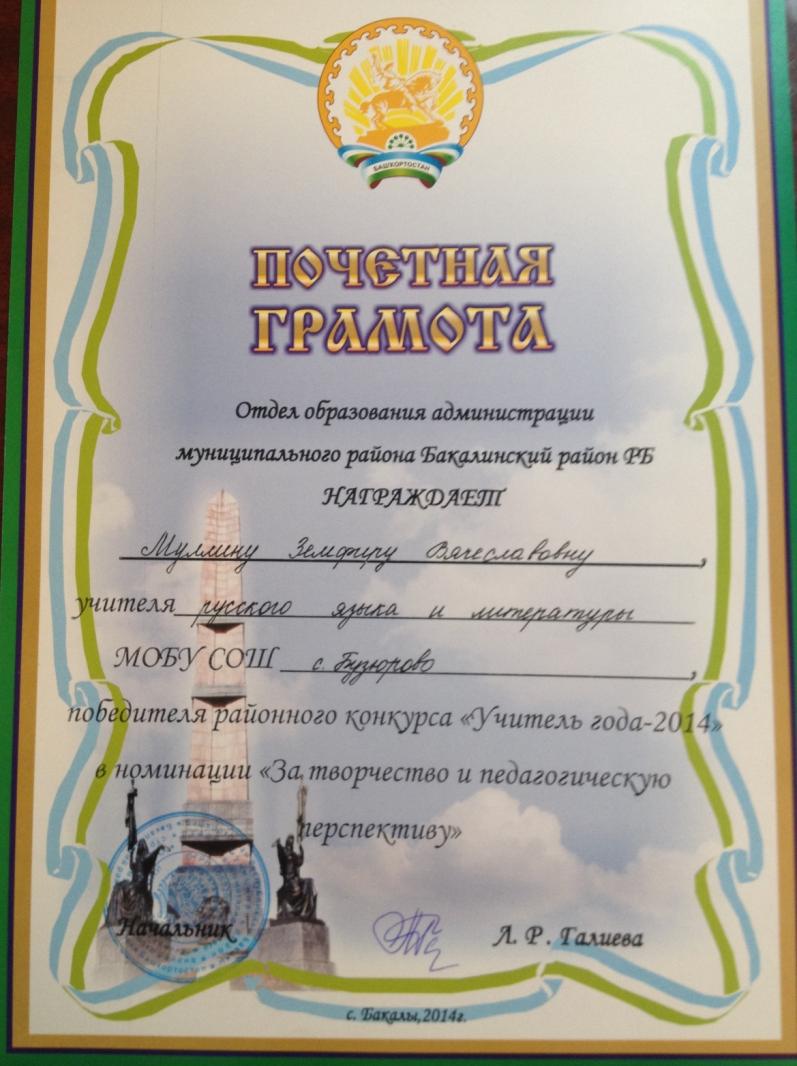 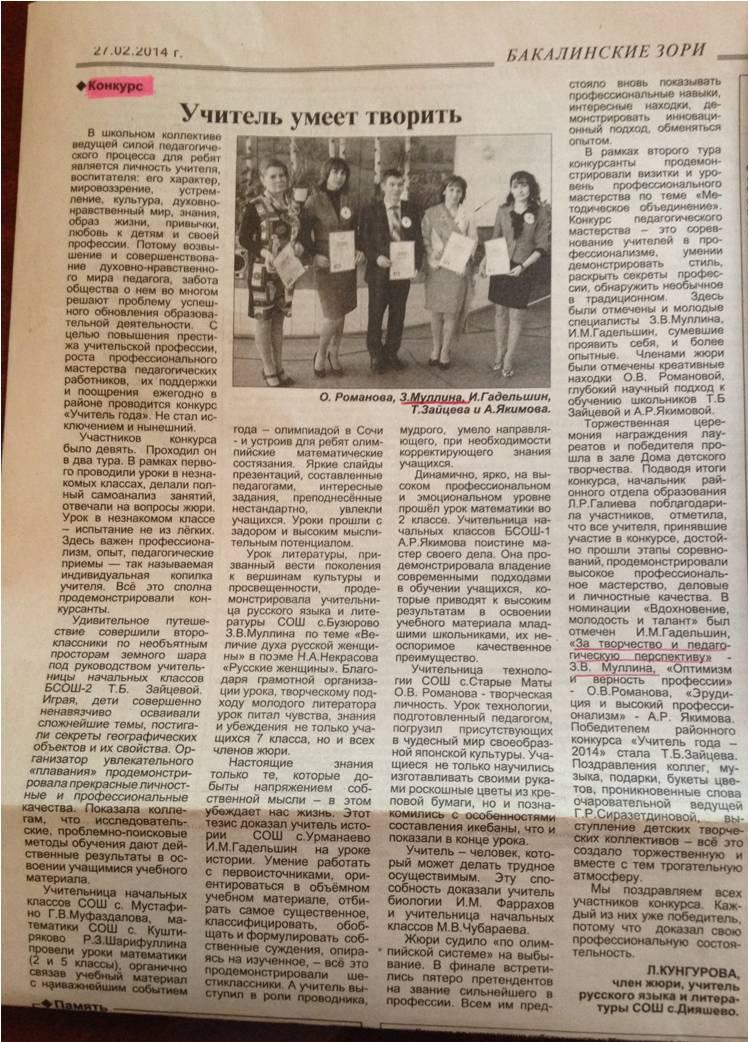 В 2013-2014 уч.году 
 участвовала в литературном 
конкурсе 
«Живая русская классика», 
где заняла 3 место. 
Награждена грамотой и ценным подарком.
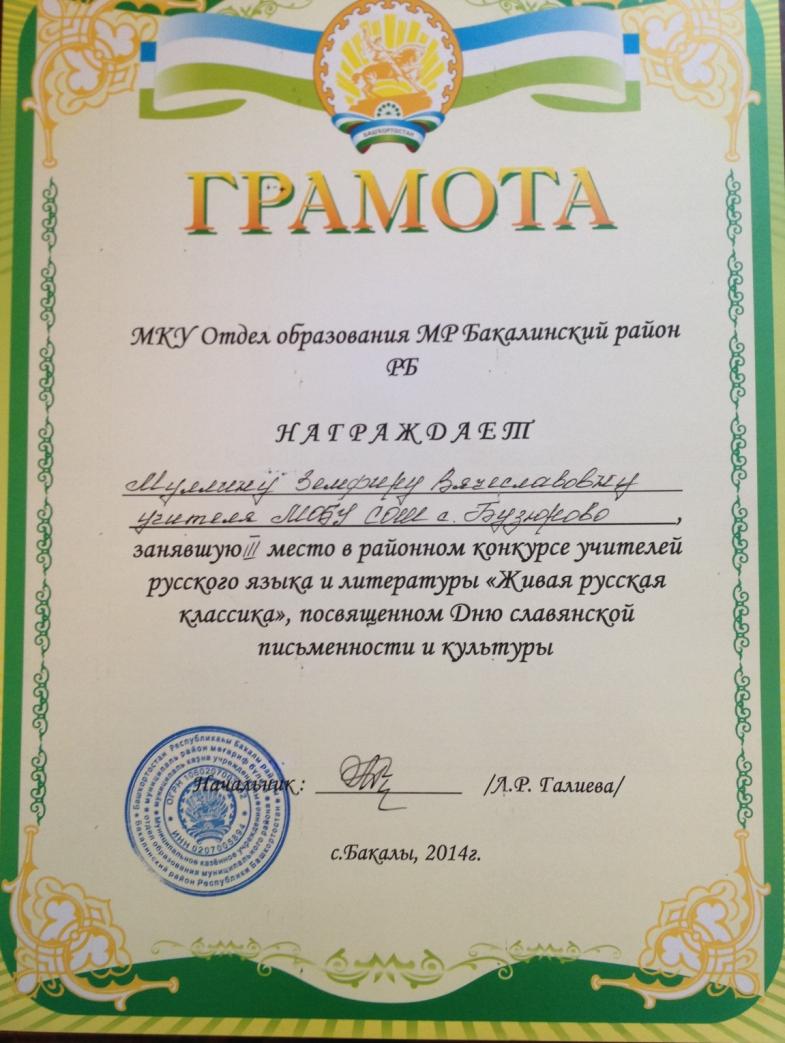 Результаты педагогической деятельности
Административные  и районные           контрольные работы  показали  
           следующее  качество образования :
 
2012-2013 уч.г.            2013-2014  уч.г.                  2014-2015 уч.г.
 9кл.-50%            10 кл.-60%               11 кл. – 60%, 
 6кл.- 55%             7кл.- 66%                  8 кл. – 55% 11кл.- 75%            5кл.- 55%               6 кл .- 66%. 

Успеваемость 100%
Результаты работы с одаренными обучающимися
В 2010-2011 уч. г.Алчинова Анжелика Юрьевна     ( 9 кл.)  заняла 1 место на районной олимпиаде по русскому языку.

 В 2012-2013 уч.г. Алчинова Анжелика      (11кл.) заняла 1 место на районной олимпиаде по литературе, участвовала в региональном этапе олимпиады по литературе.
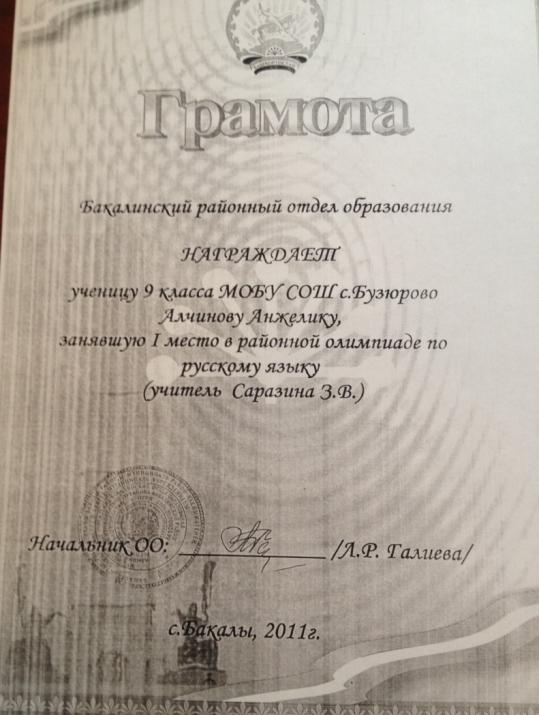 Участие обучающихся в конкурсах, исследовательских проектах
Результаты сдачи ЕГЭ по русскому языку в 2012-2013 уч.г.
Медалисты
В 2013 г. 
 Алчинова Анжелика Юрьевна и ЗайцеваАнжелика Олеговна награждены серебряными  медалями.
Поступление выпускников в учебные заведения
Внеурочная деятельность
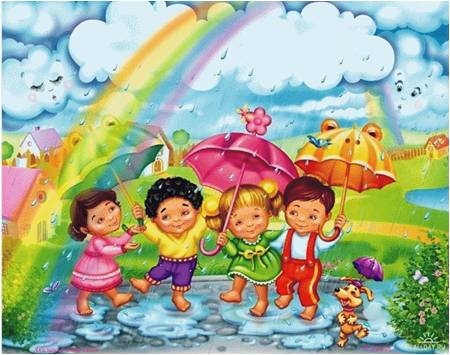 Несколько лет работала   
    вожатой  и
    старшей 
    вожатой в 
    ДОЛ «Радуга» с.Бакалы,
    где имела положительные отзывы и отмечена 
    грамотой РОО.
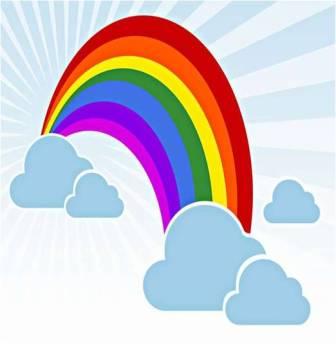 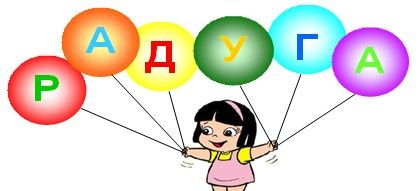 Была классным руководителем выпускников  2012года. Вместе организовывали походы , экскурсии по г.Уфа, ездили отдыхать на о. Кандры –Куль, веселились на аттракционах. Вели активный образ жизни. Класс небольшой, всего 8 человек, но не заметить их было нельзя. Умели не только отдыхать, но и хорошо учиться, работать. Среди них две медалистки, 4 хорошиста. Ни одно внеклассное мероприятие не проходило без их участия.
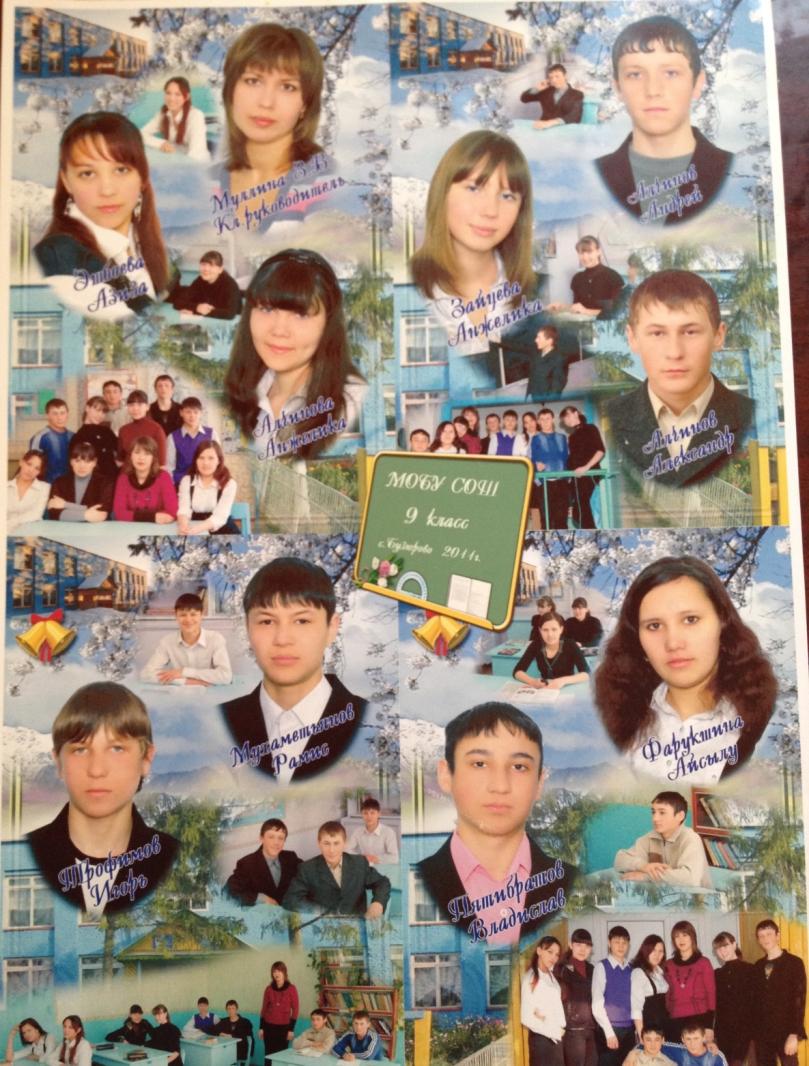 Являюсь руководителем школьного кружка «Юный корреспондент».
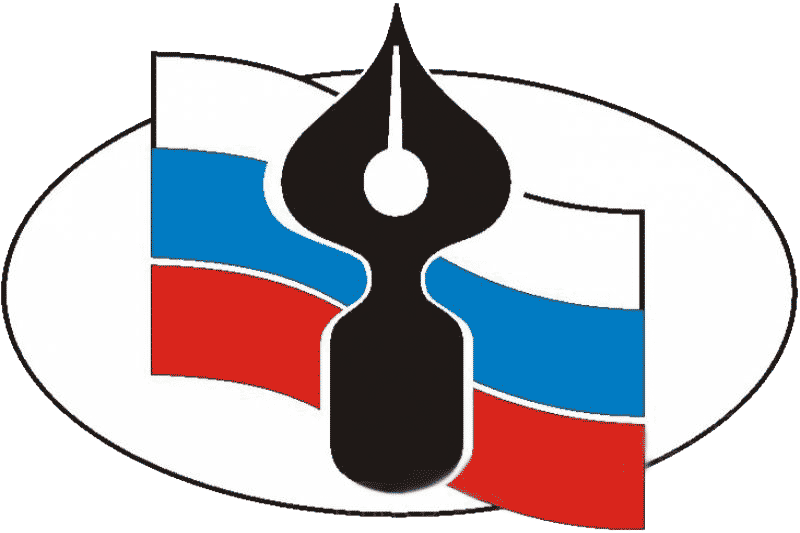 Вместе с ребятами
 выпускаем школьную газету 
«Классные вести»,
 в которой освещаем 
важные события из жизни школы, села, района.
Статьи членов  
кружка можно прочесть
и в районной газете «Бакалинские зори».
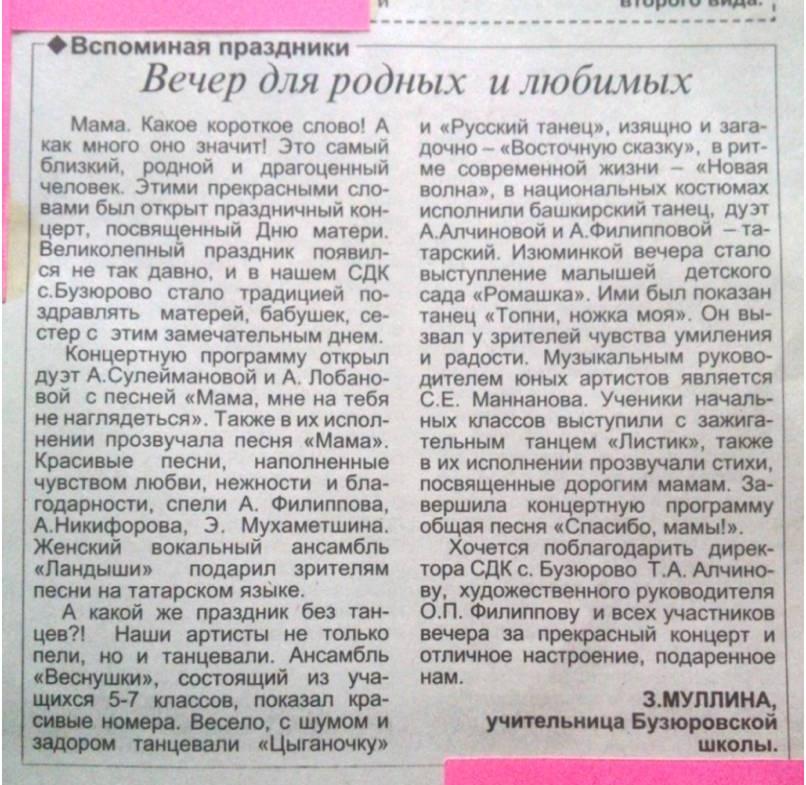 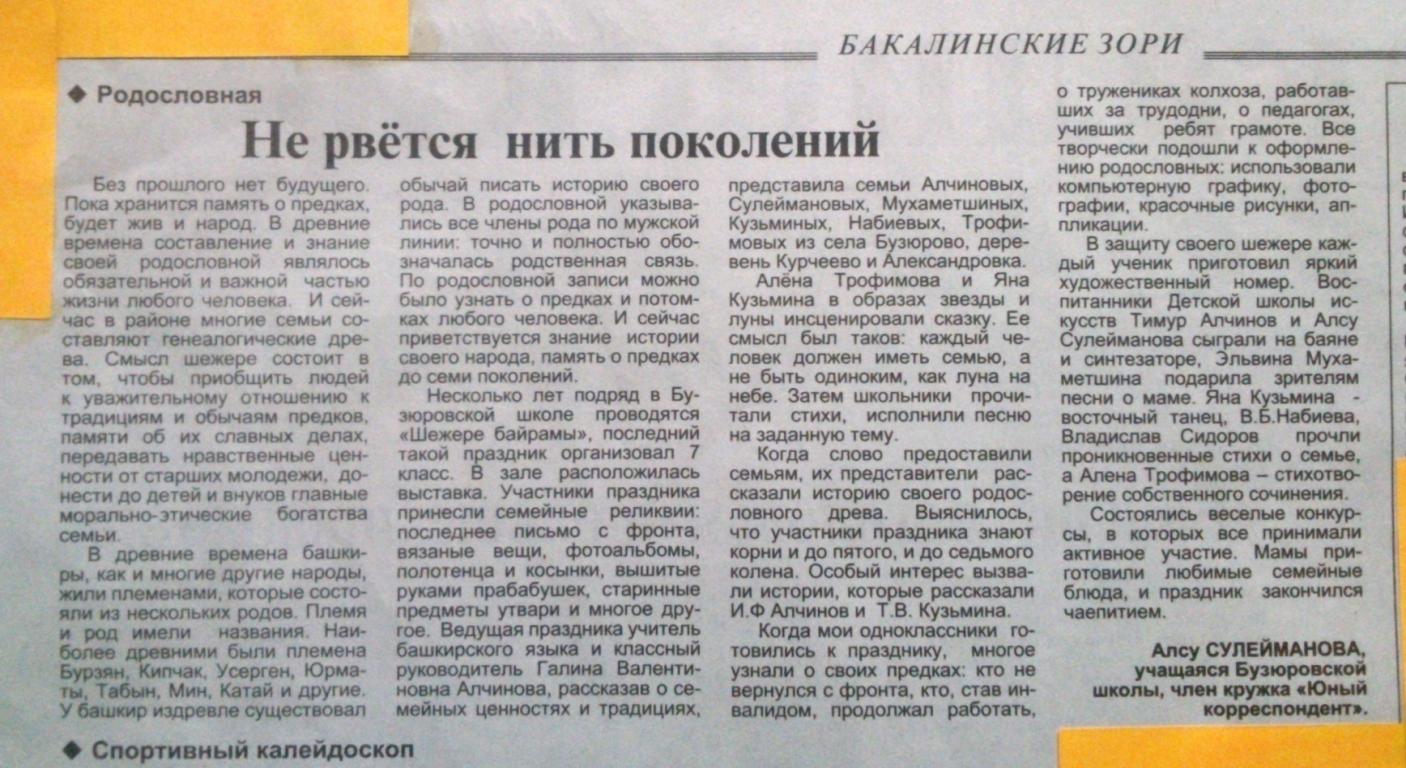 Вместе с языковедом Ефимовой Л.К. проводим  декады русского языка и литературы, в ходе которых организовываем внеклассные мероприятия, олимпиады, конкурсы, викторины, выпуск газет, проводим открытые уроки.
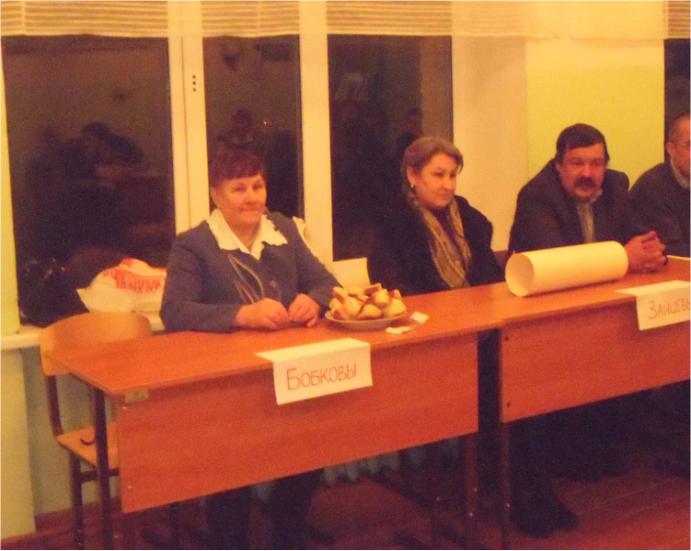 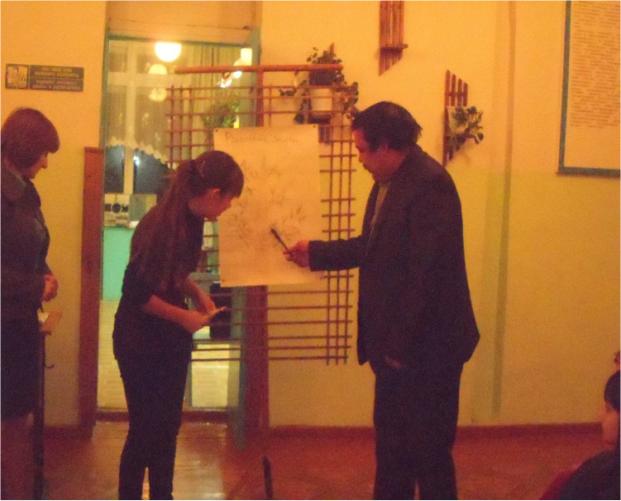 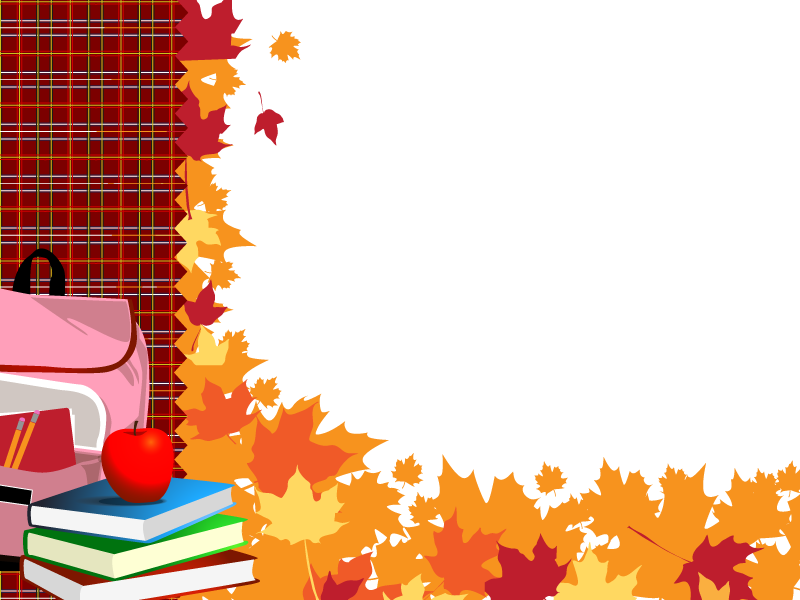 Спасибо 
        за                                          внимание!